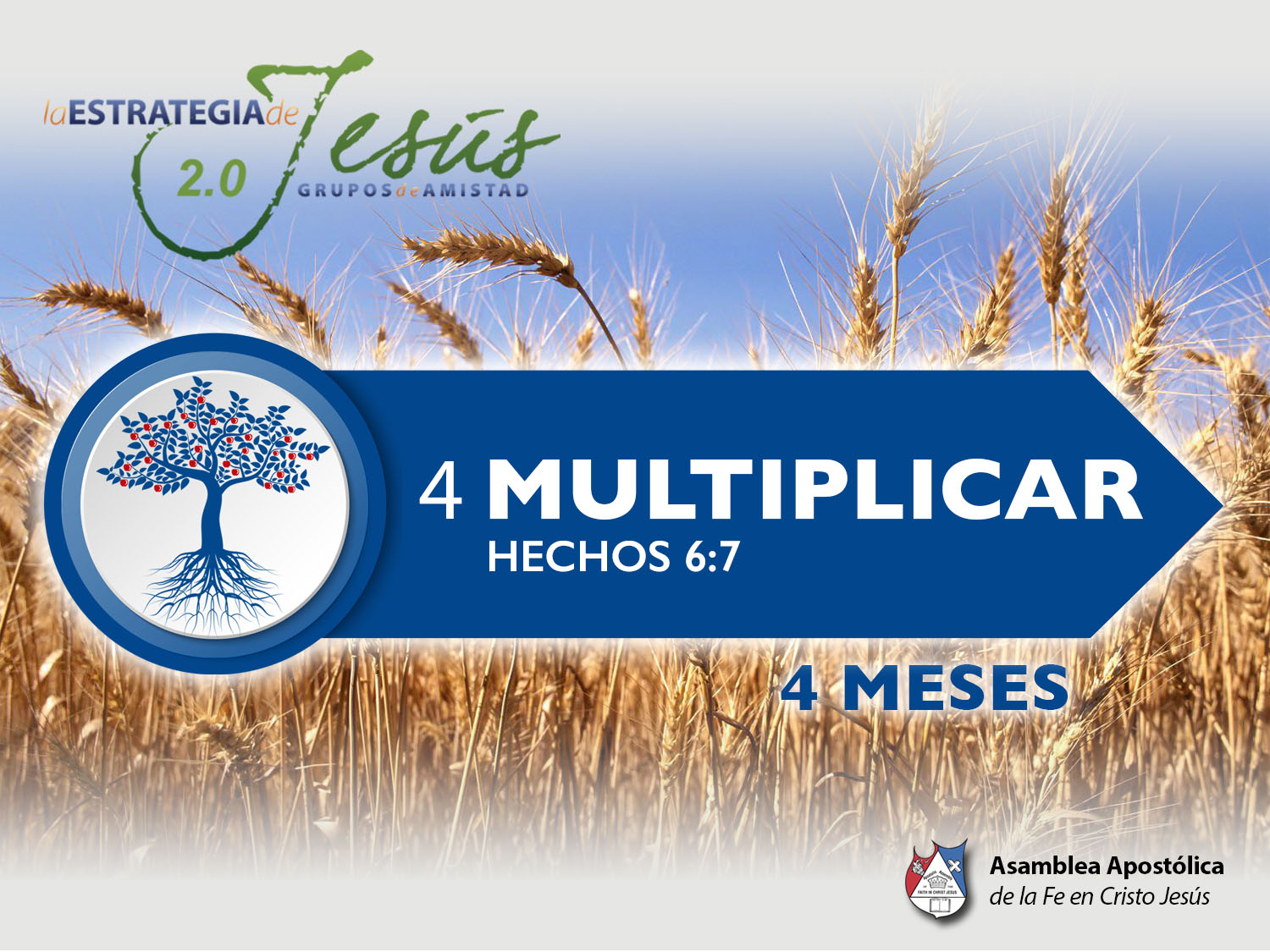 AUTORIDAD ESPIRITUAL
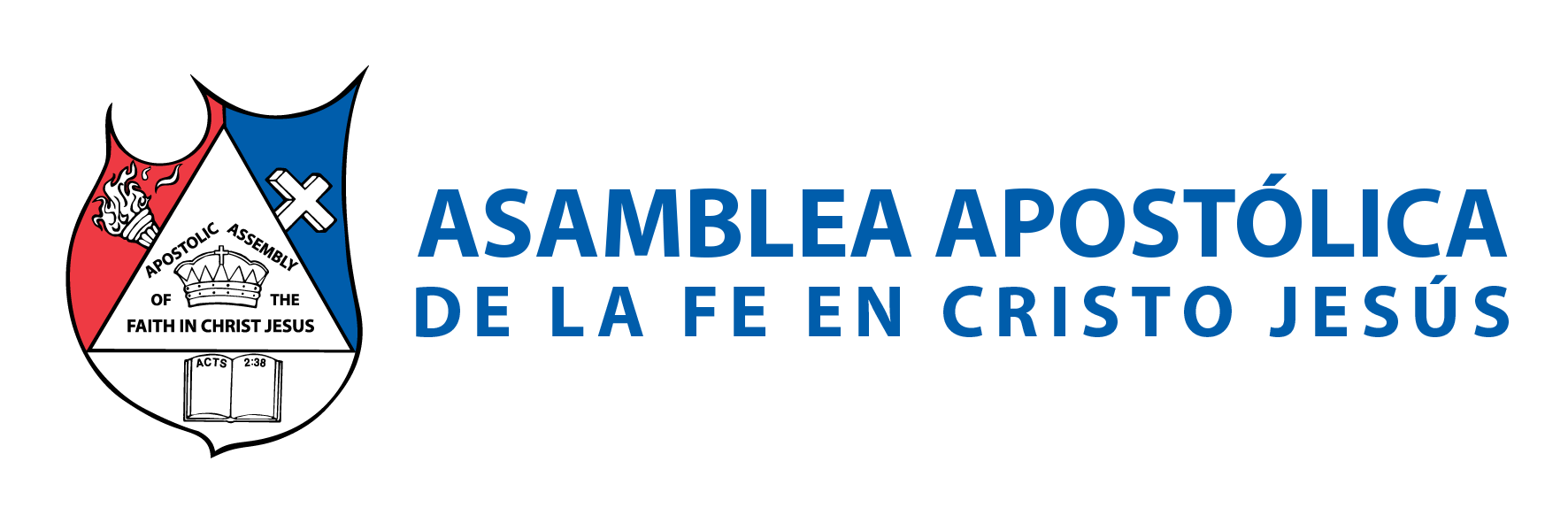 BASE BÍBLICA: 
Romanos 13: 1-2 
“Sométase toda persona a las autoridades superiores; porque no hay autoridad sino de parte de Dios, y las que hay, por Dios han sido establecidas de modo que quien se opone a la autoridad, a lo establecido por Dios resiste; y los que resisten, acarrean condenación para sí mismos”.
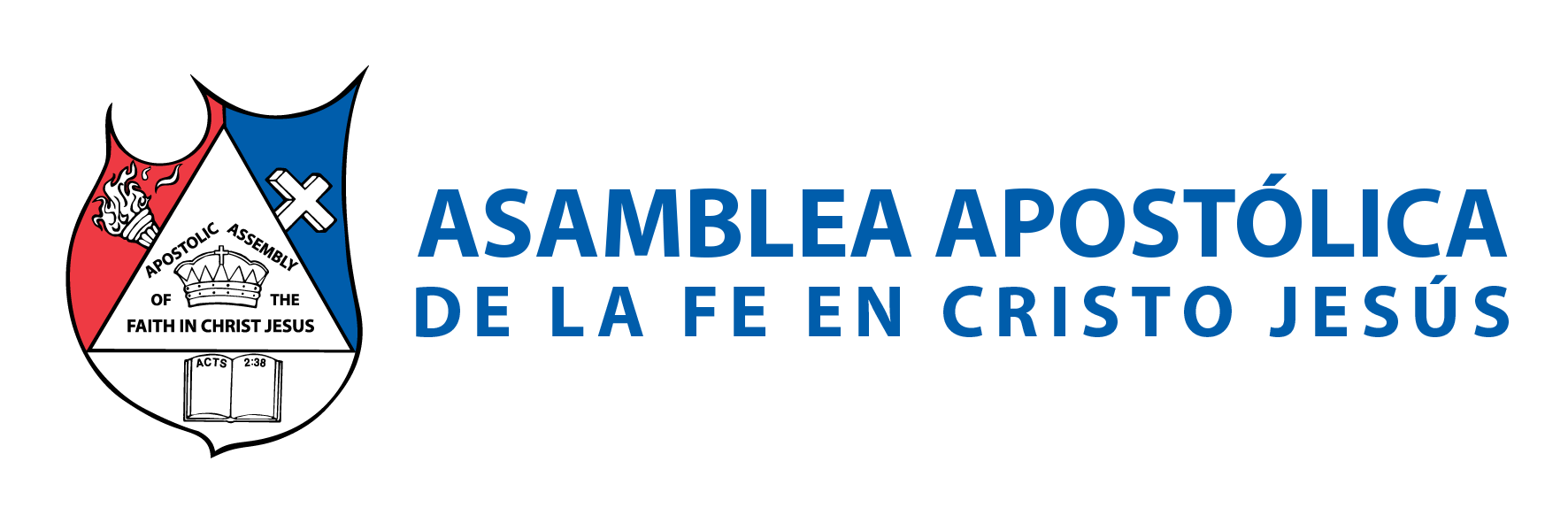 INTRODUCCIÓN 
A través de todos los tiempos, podemos ver a la luz de la palabra de Dios; cómo el hombre se ha rebelado contra Dios. La desobediencia trajo como resultado esa rebelión, que Dios amonesta. Lo peor, es que el hombre no ha querido ni quiere dejar la rebelión; antes bien la han abrazado.
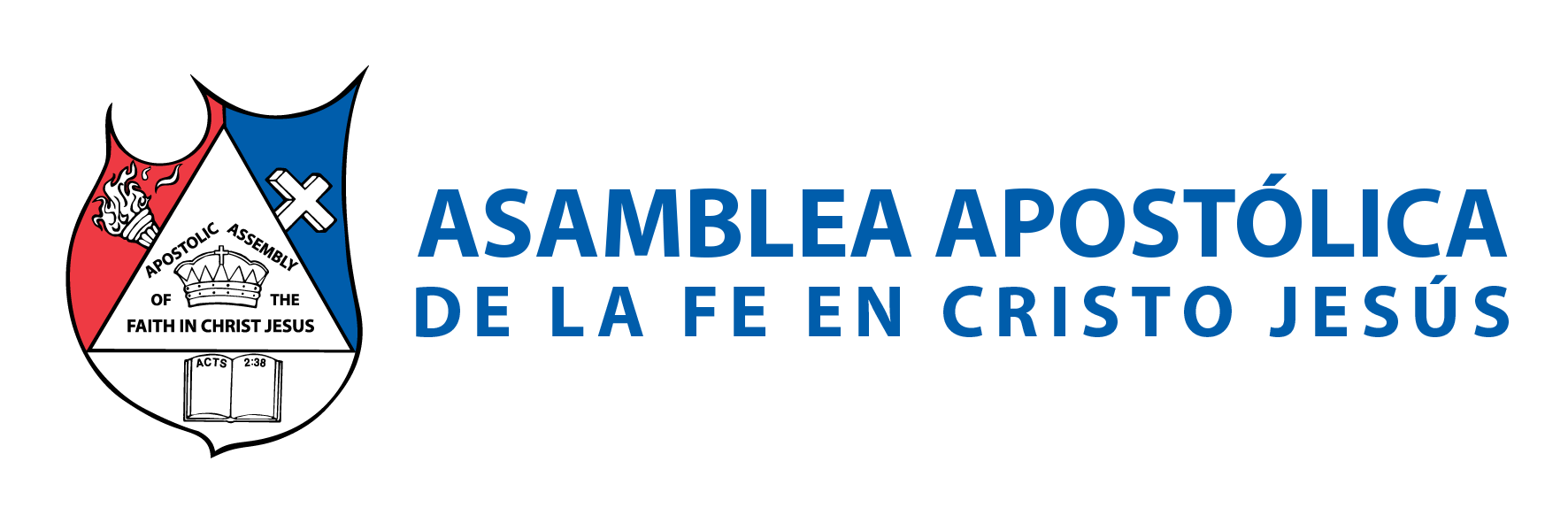 Observa lo que nos señala 
Jeremías 8:5: 
“¿Por qué es este pueblo de Jerusalén rebelde con rebeldía perpetua? Abrazaron el engaño, y no han querido volverse”.
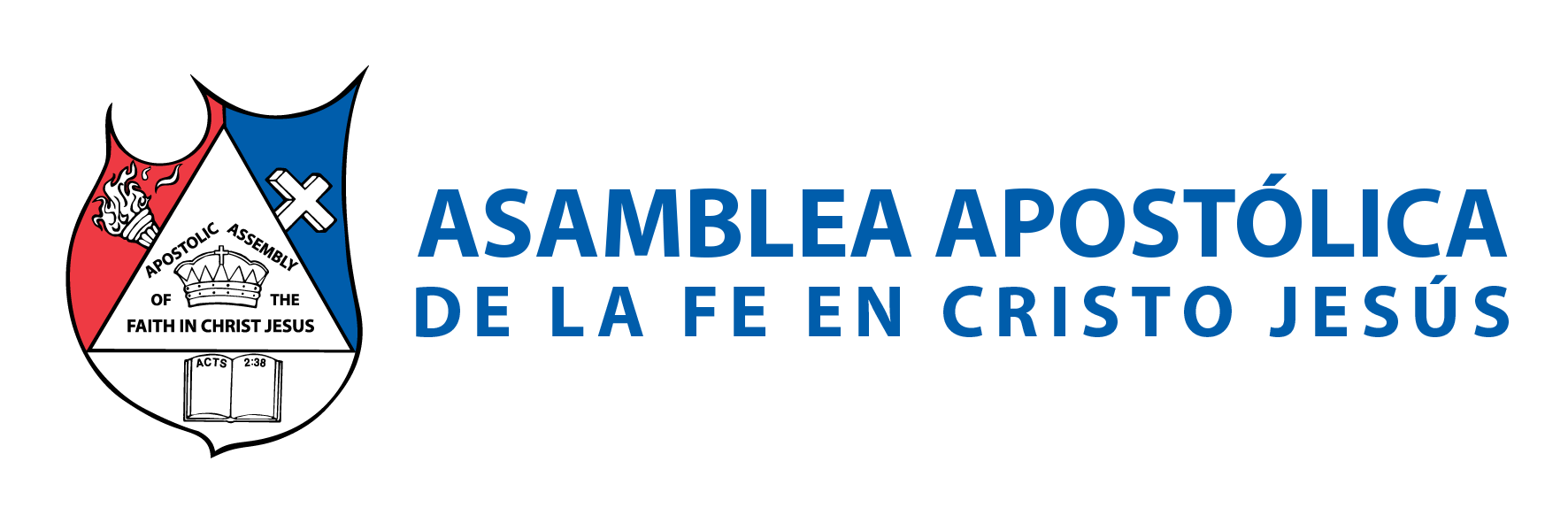 De hecho, no solo el hombre se ha abrazado a lo malo, se quedó pegado; está adherido a la rebelión: Esto lo confirma Oseas 11:7: 
“Entre tanto, mi pueblo está adherido a la rebelión contra mí; aunque me llaman el Altísimo, ninguno absolutamente me quiere enaltecer”.
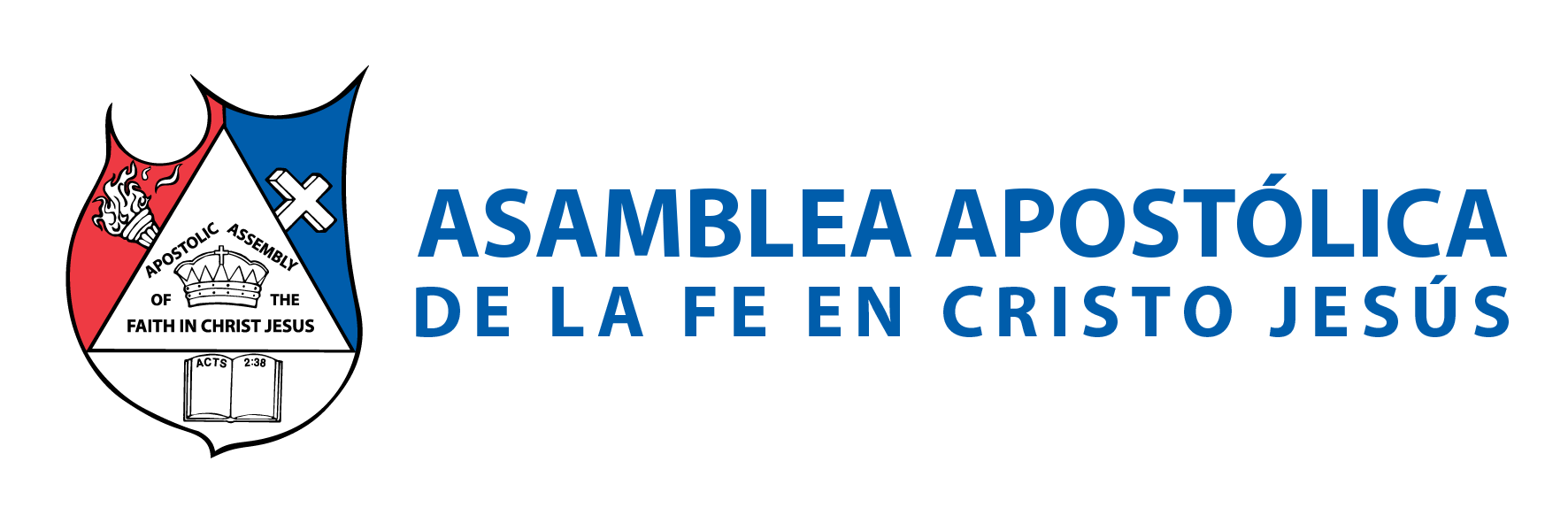 I.-MANIFESTACIONES DE REBELIÓN DEL HOMBRE 
A. 2 Pedro 2:10-12: “y mayormente a aquellos que, siguiendo la carne, andan en concupiscencia e inmundicia, y desprecian el señorío. Atrevidos y contumaces, no temen decir mal de las potestades superiores, mientras que los ángeles, que son mayores en fuerza y en potencia, no pronuncian juicio de maldición contra ellas delante del Señor…
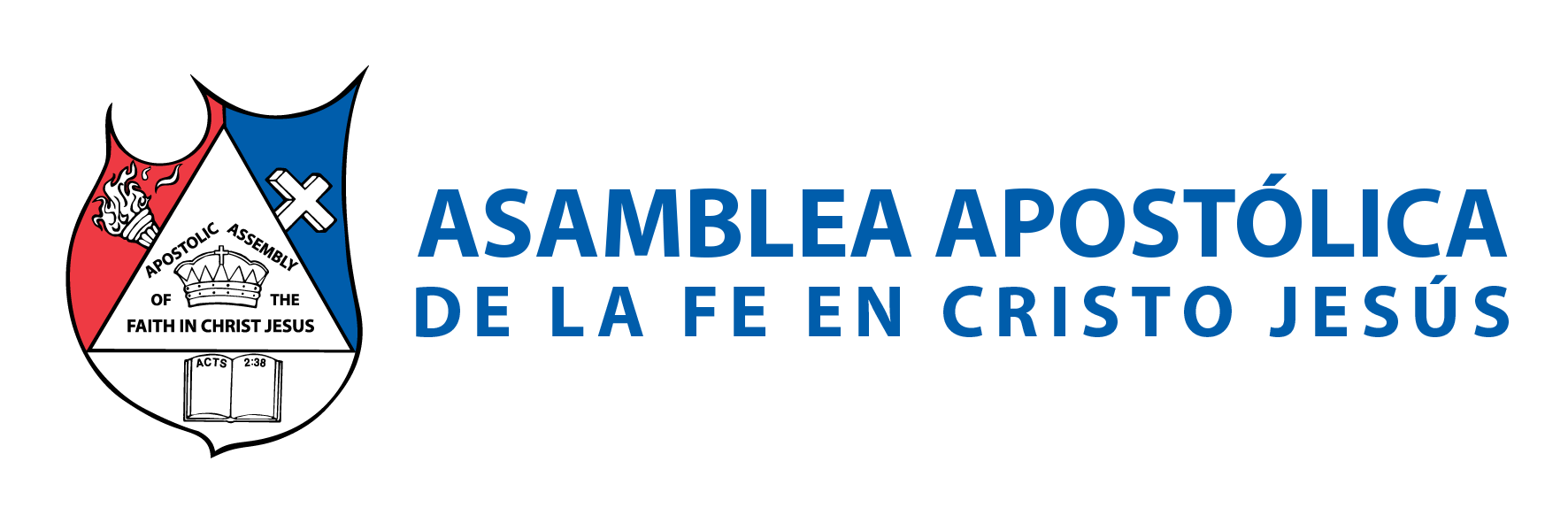 Pero éstos, hablando mal de cosas que no entienden, como animales irracionales, nacidos para presa y destrucción, perecerán en su propia perdición”.
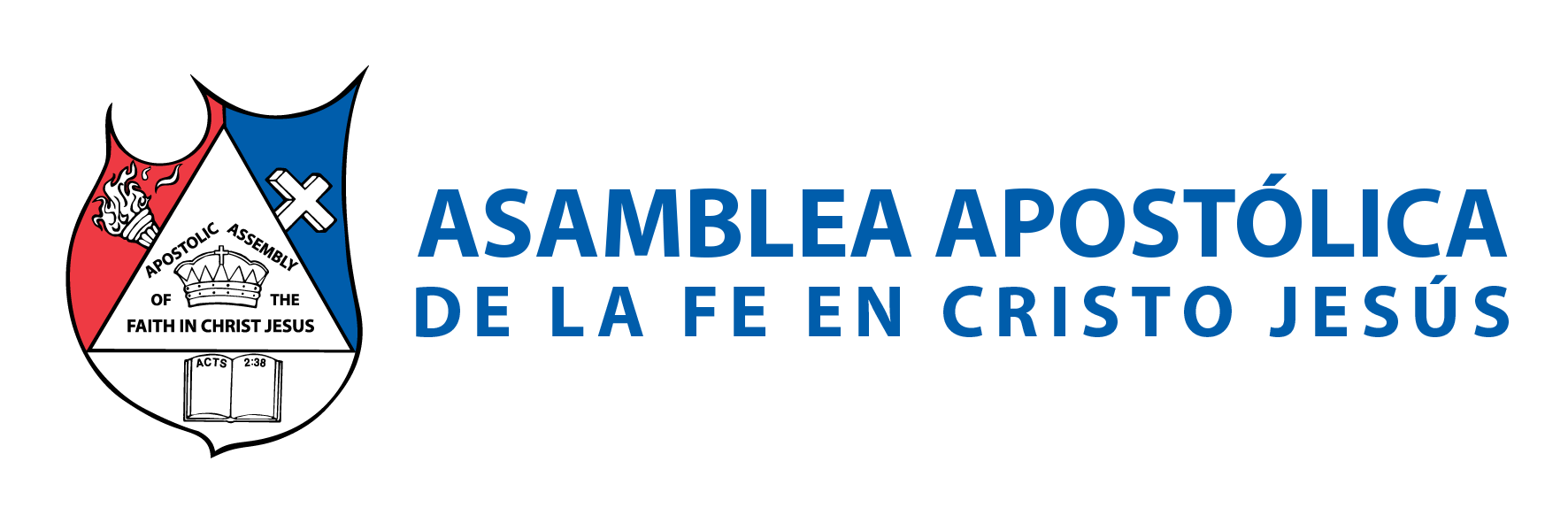 B. RECHAZO A LA AUTORIDAD . 
Judas 1:8:
“No obstante, de la misma manera también estos soñadores mancillan la carne, rechazan la autoridad y blasfeman de las potestades superiores”.
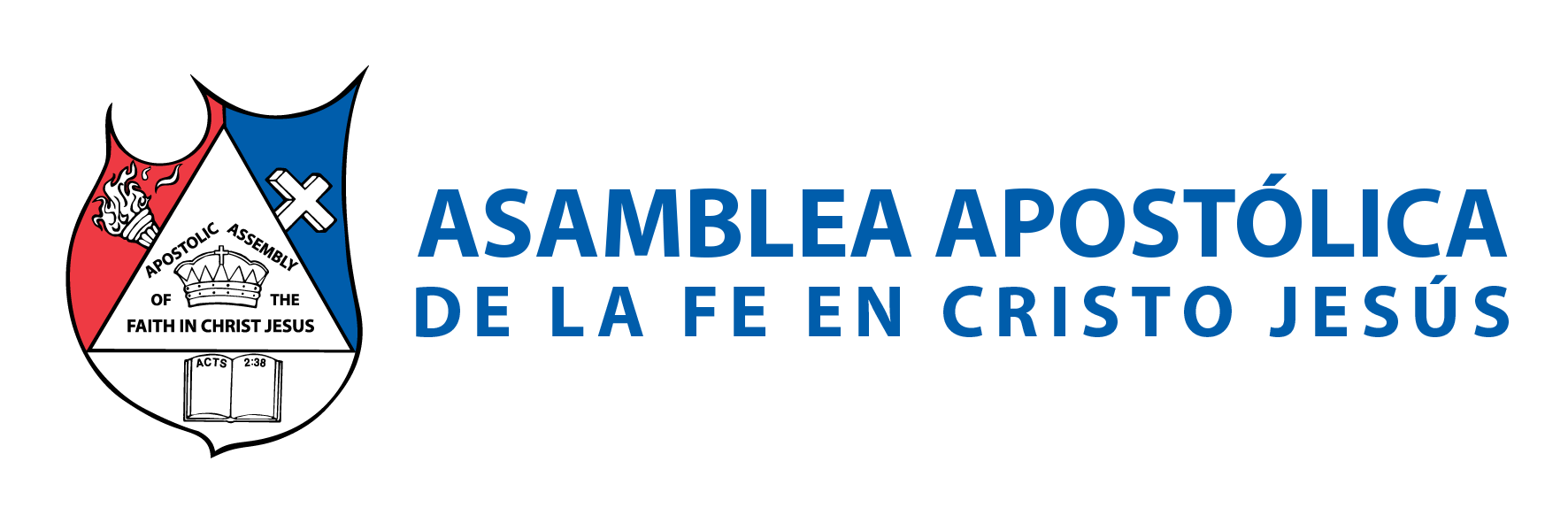 C. UN LÍDER ESPIRITUAL SE ABSTIENE DE HACER JUICIO DE SUS AUTORIDADES 
Judas 1:9: 
“Pero cuando el arcángel Miguel contendía con el diablo, disputando con él por el cuerpo de Moisés, no se atrevió a proferir juicio de maldición contra él, sino que dijo: El Señor te reprenda”.
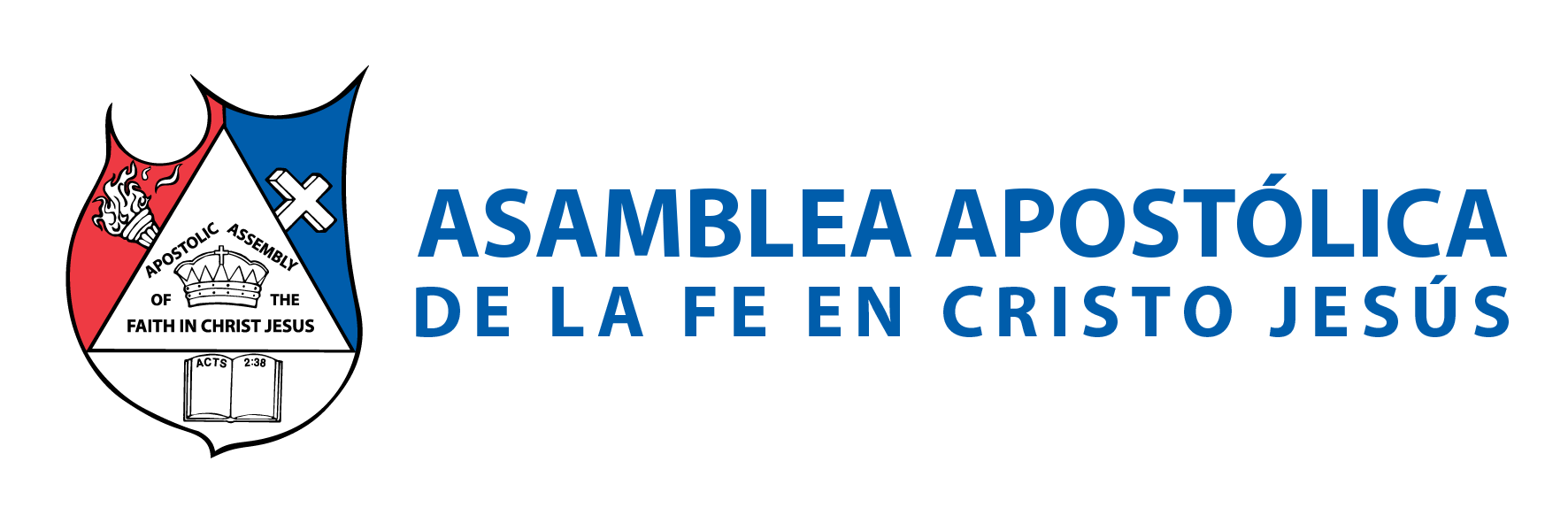 El diablo había sido autoridad del arcángel Miguel en el cielo, eso fue suficiente para que el arcángel le dijera: 
“EL SEÑOR TE REPRENDA”. Es decir, él no tenía jurisdicción sobre alguien; que había sido su autoridad, pero si podía remitirlo a quien tiene autoridad sobre todo principado y potestad.
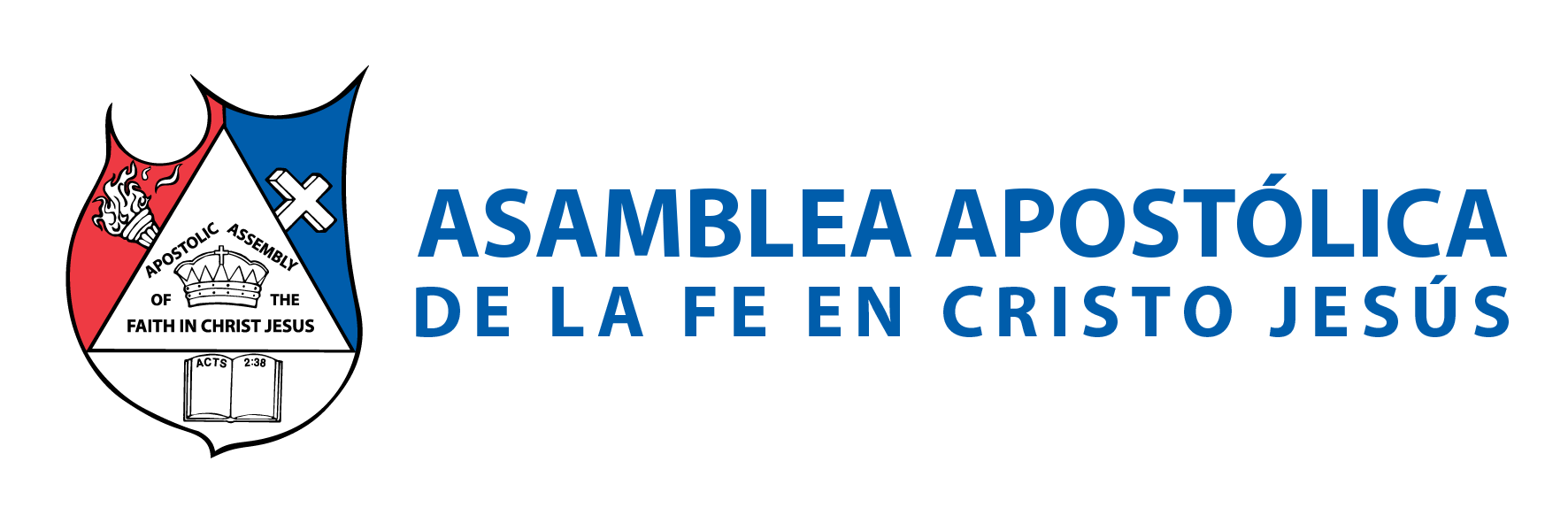 II.- ¿CÓMO SE MANIFIESTA LA REBELIÓN DEL HOMBRE?

A. PALABRAS 
B. RAZONES 
C. PENSAMIENTOS
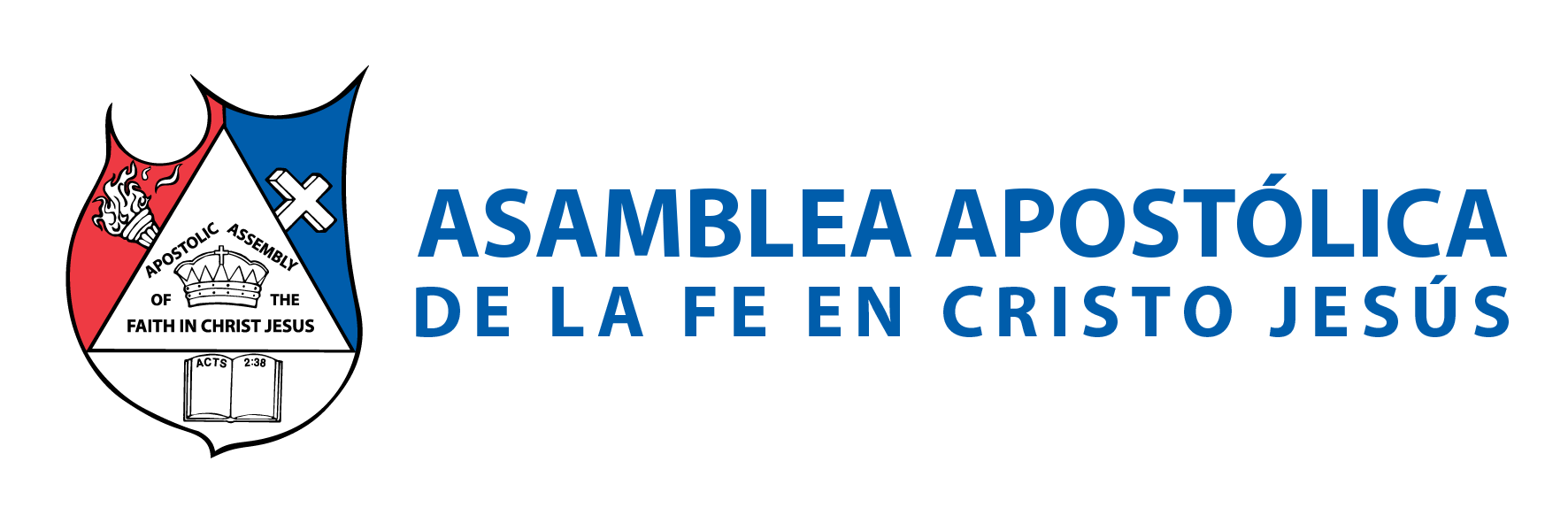 III.- EL HOMBRE NO CONOCE LA AUTORIDAD
A. Para conocer la autoridad, tenemos que tener un encuentro con ella. De otro modo no vamos a obedecer. 
B. ¿Por qué luchamos para someternos a la autoridad? 
C. Meramente el escuchar el mensaje de autoridad, o las enseñanzas; es completamente ineficaz. Es necesario el obedecer. 
D. Mientras no tengamos un encuentro con Dios, no nos podemos sujetar a la autoridad.
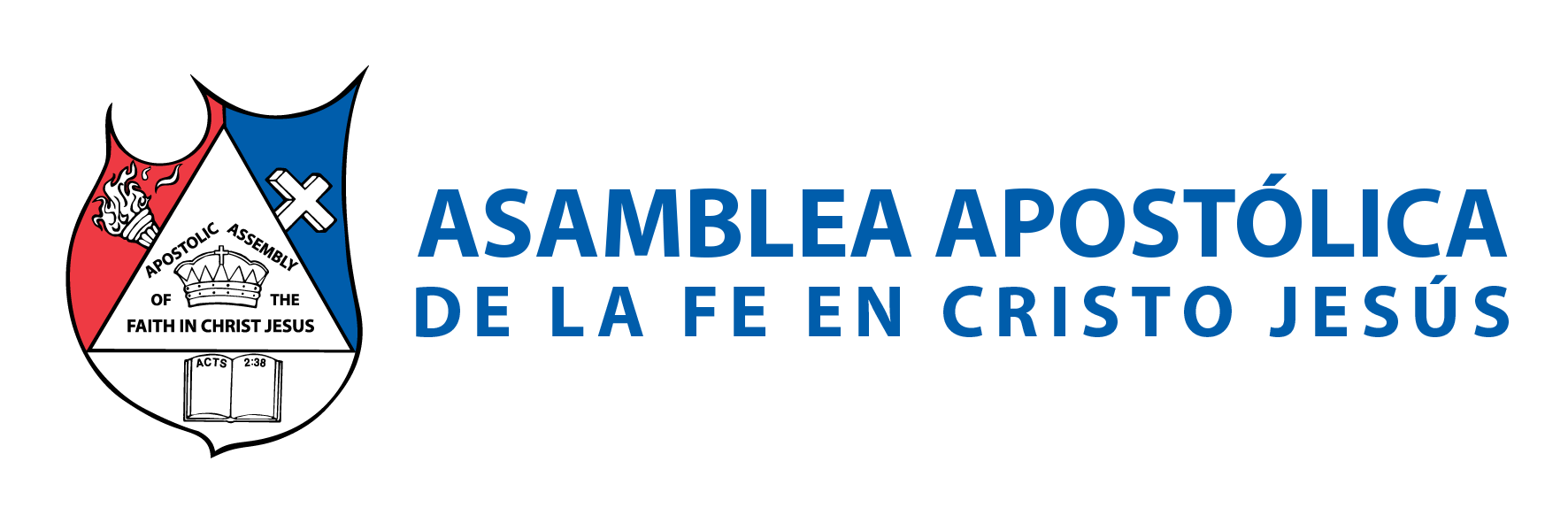 IV.- EL HOMBRE HACE USO DE PALABRAS PARA REBELARSE 

A. Las palabras son escape del corazón. 
B. De la abundancia del corazón, habla la boca. 
C. Cuando expresamos una palabra rebelde para justificarnos.
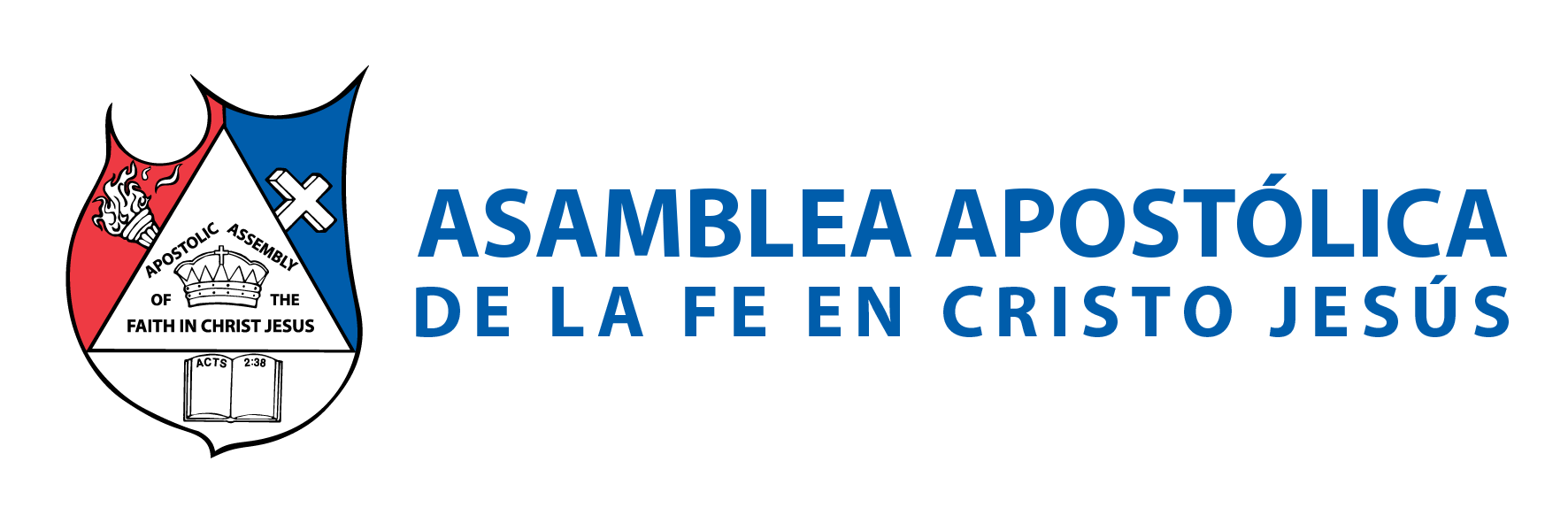 D. No, cuando la pensamos, y antes de decirla, seremos refrenados. 
E. Nos damos cuenta del gran pecado y somos refrenados. 
F. La lengua es difícil de domar. 

• Comparemos Génesis 2:16-17 y 3:1 
• ¿Que se añadió?
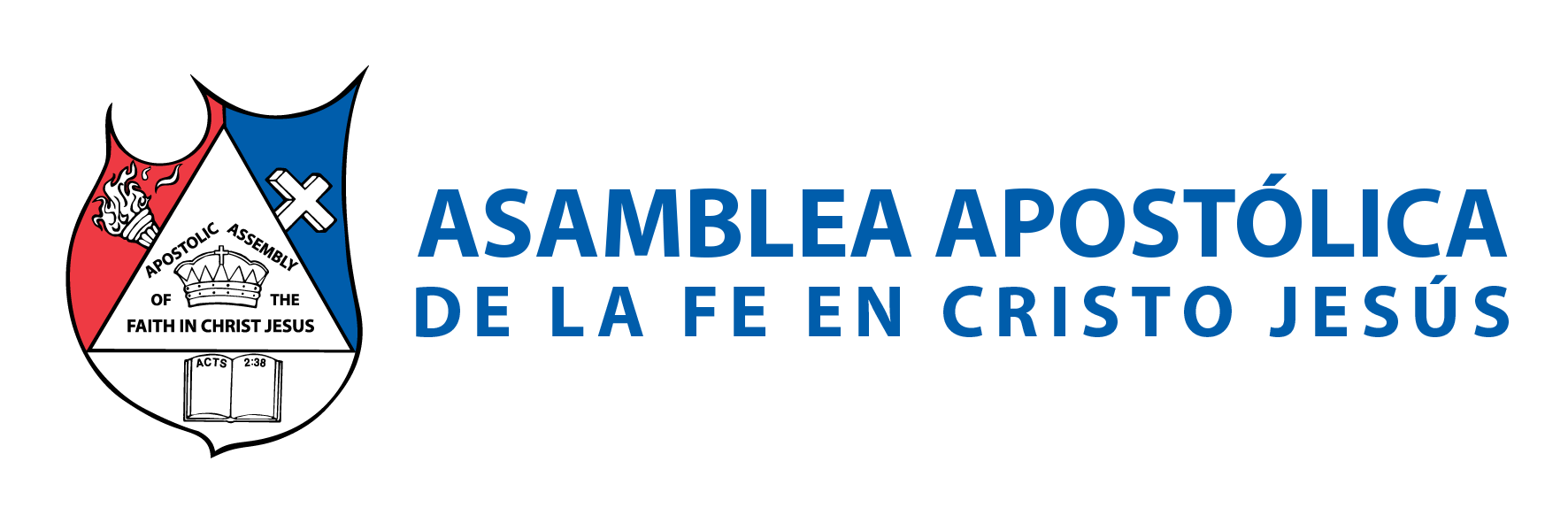 DE TODO ÁRBOL PUEDES COMER
 Génesis 2:16-17: 
“Y mandó Jehová Dios al hombre, diciendo: De todo árbol del huerto podrás comer; mas del árbol de la ciencia del bien y del mal no comerás; porque el día que de él comieres, ciertamente morirás”.
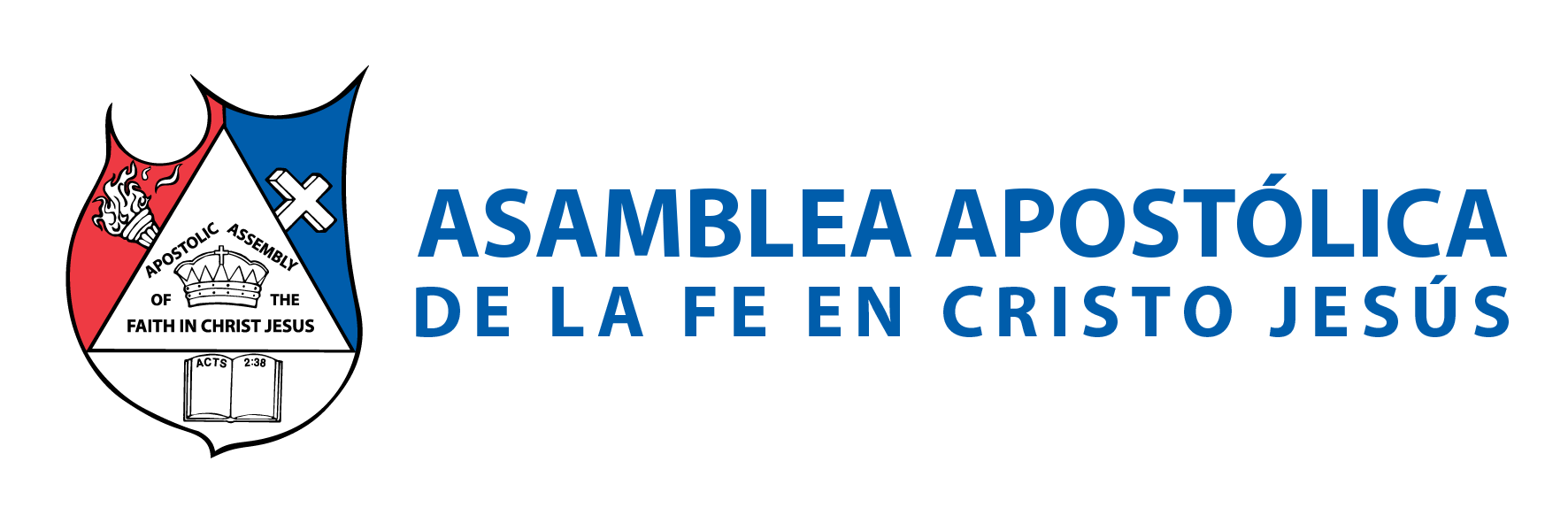 NO COMAIS DE TODO ÁRBOL 
Génesis 3:1: “Pero la serpiente era astuta, más que todos los animales del campo que Jehová Dios había hecho; la cual dijo a la mujer: ¿Conque Dios os ha dicho: No comáis de todo árbol del huerto?”. 
Dios dio autoridad de comer DE TODO ÁRBOL, solo prohibió UNO; pero una tendencia de los que se revelan es de MAXIMIZAR las cosas para causar rebelión contra la autoridad.
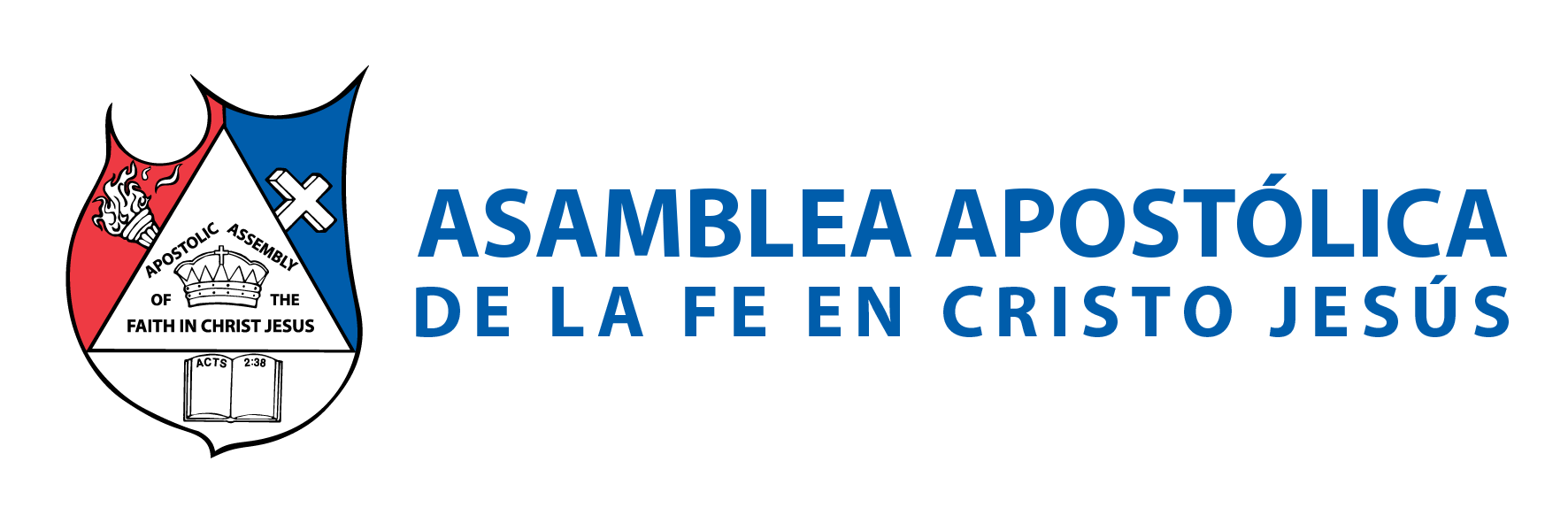 V.- CASOS DE REBELIÓN 
A. ¿Qué hizo Cam cuando vio a su padre borracho y desnudo? 
Génesis 9:22: “Y Cam, padre de Canaán, vio la desnudez de su padre, y lo dijo a sus dos hermanos que estaban afuera”.
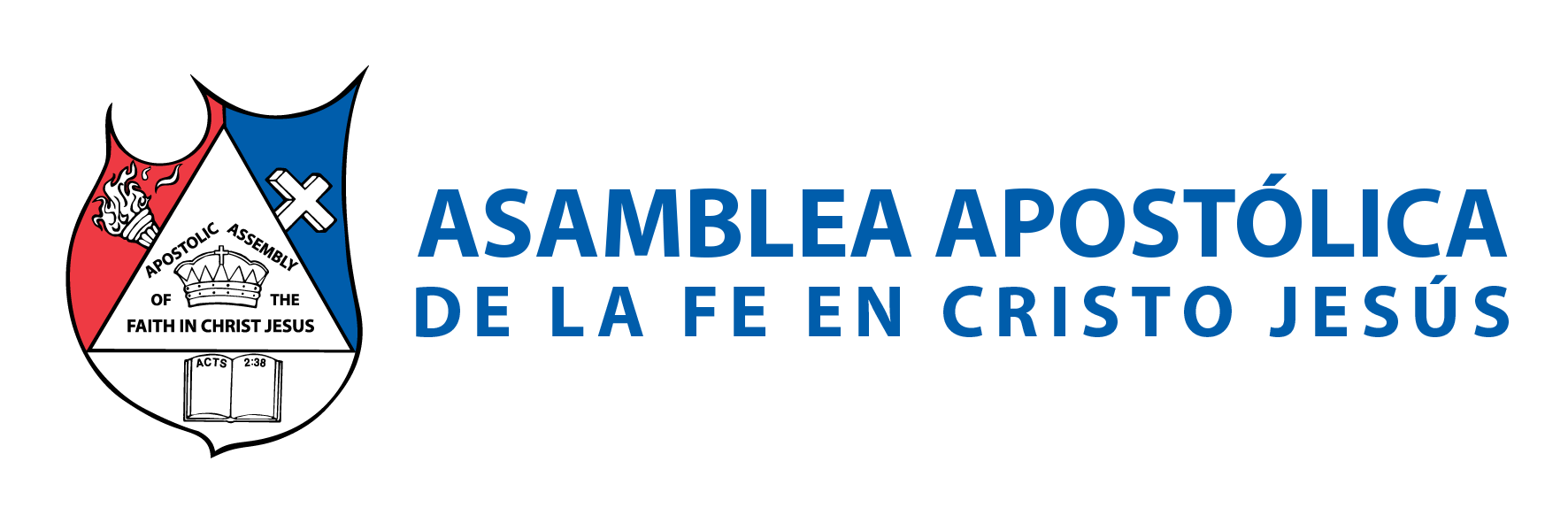 B. ¿Cómo se expresaron Miriam y Aarón con Moisés por la esposa que tomó?
 Números 12:1,2: 
“María y Aarón hablaron contra Moisés a causa de la mujer cusita que había tomado; porque él había tomado mujer cusita. Y dijeron: ¿Solamente por Moisés ha hablado Jehová? ¿No ha hablado también por nosotros? Y lo oyó Jehová”.
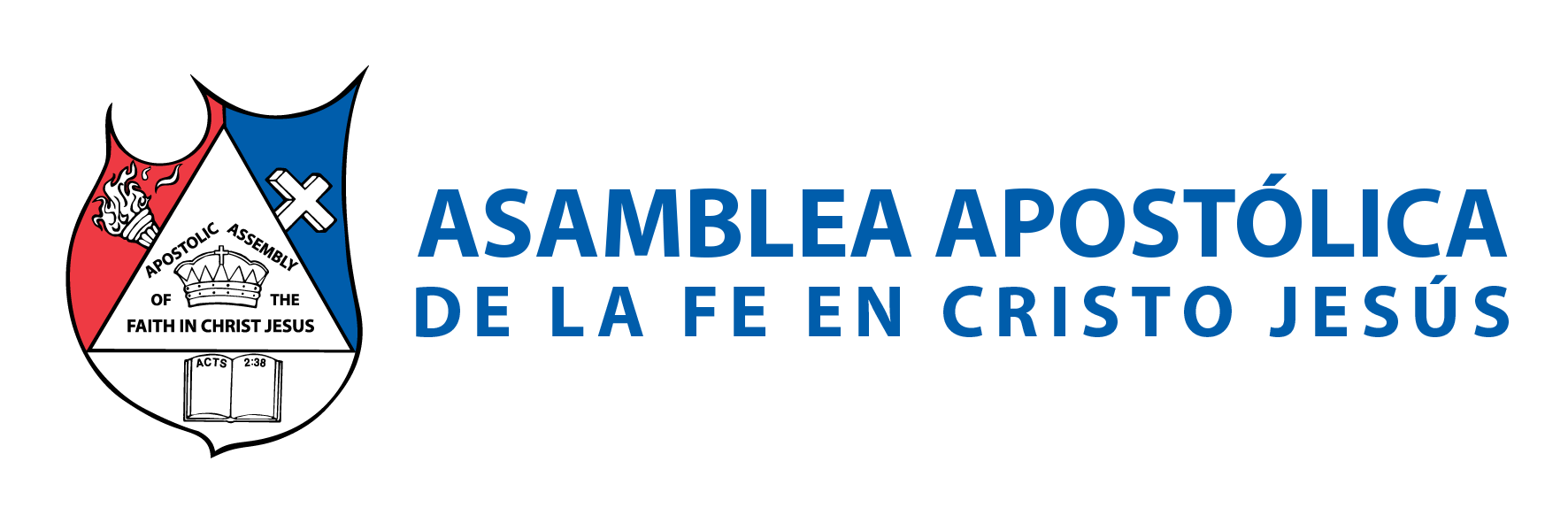 C. Coré y 250 dirigentes reflejan la no aceptación de autoridad 
Números 16:2-3: “y se levantaron contra Moisés con doscientos cincuenta varones de los hijos de Israel, príncipes de la congregación, de los del consejo, varones de renombre. Y se juntaron contra Moisés y Aarón y les dijeron: ¡Basta ya de vosotros! Porque toda la congregación, todos ellos son santos, y en medio de ellos está Jehová; ¿por qué, pues, os levantáis vosotros sobre la congregación de Jehová?”.
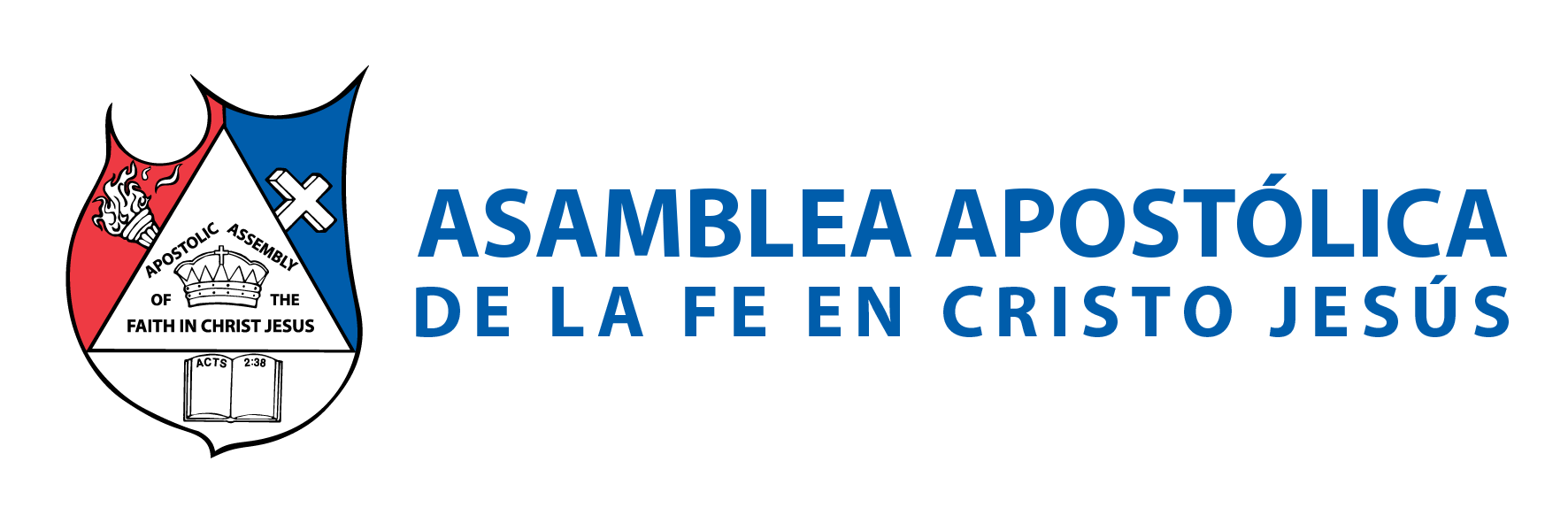 El síntoma de rebelión se manifiesta por lo que hablan – lo que dicen. Semejantes atraen semejantes.
No debemos hablar mal de alguien, ni siquiera en nuestras oraciones.
El poder de Dios nos deja cuando hablamos mal de otras personas; especialmente de la autoridad.
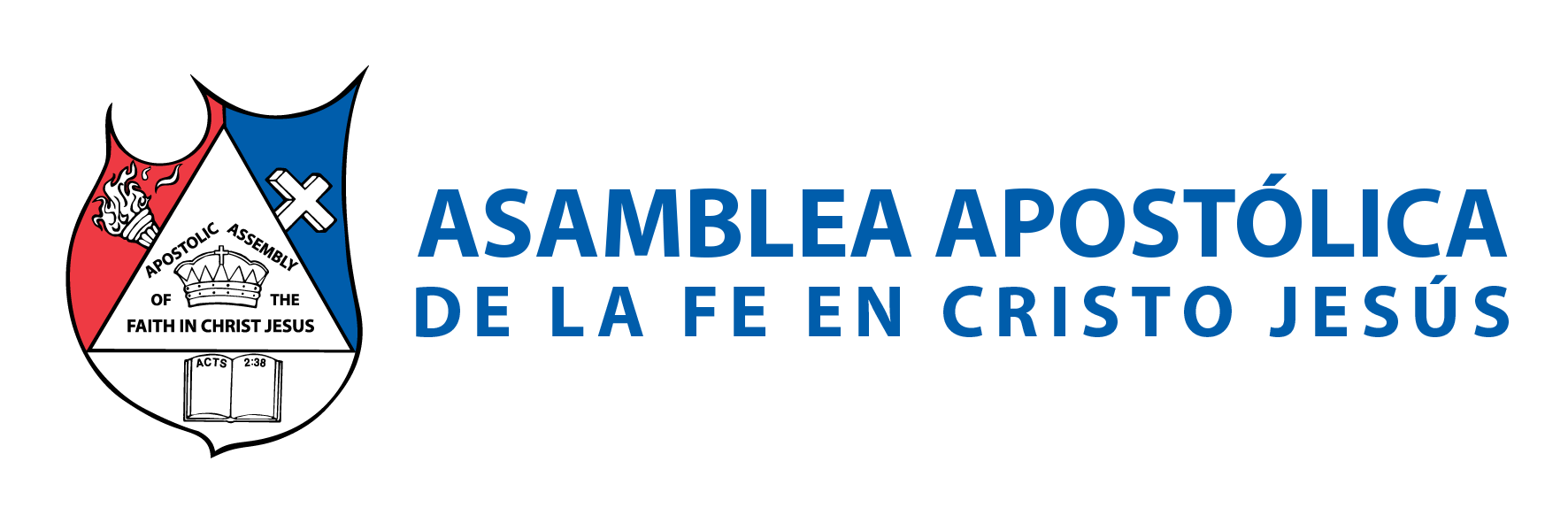 VI.- RAZONES DE AUTORIDAD 
El hombre se rebela a la autoridad de Dios, como si estuvieran hablando de igual a igual. Hay una diferencia entre Dios y el hombre. Pero esa abismal diferencia, tal parece que el hombre no la entiende. Pablo escribe lo siguiente: “Mas antes, oh hombre, ¿quien eres tu para que alterques con Dios? ¿Dirá el vaso de barro al que lo formó: porque me has hecho así?”. 
Romanos 9:20.
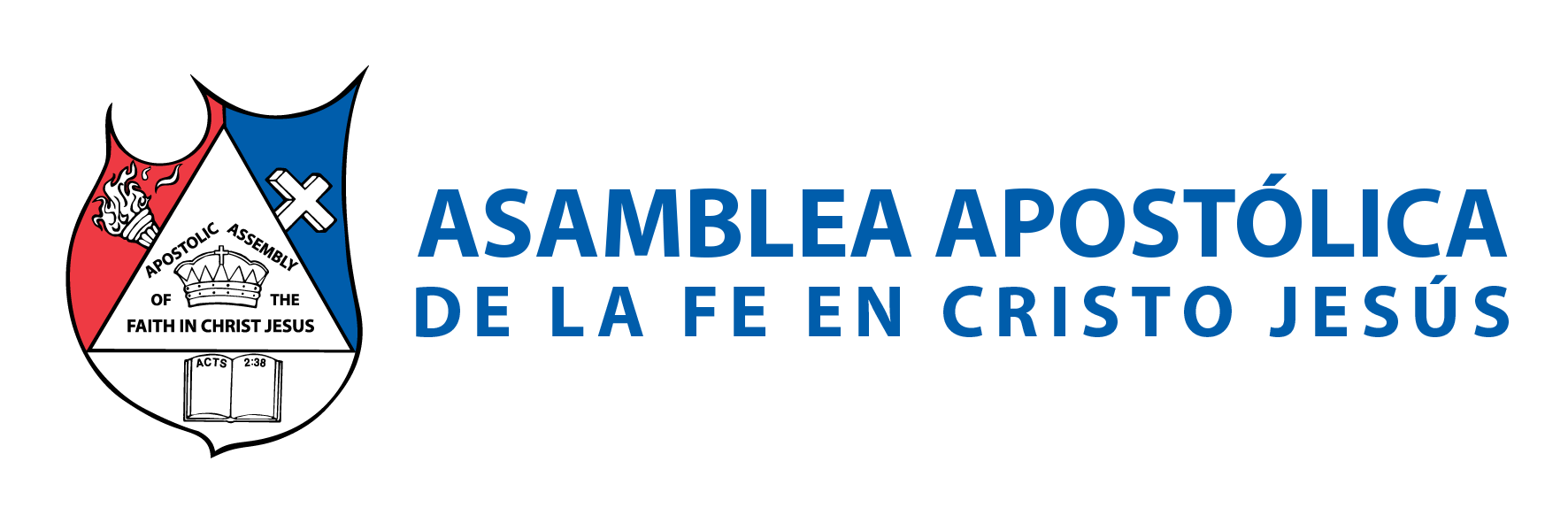 Veamos algunas verdades de la autoridad de Dios. 
A. Dios tiene autoridad para hacer lo que Él quiera, con el que Él quiera. 
B. Dios no discute, Él hace. 
C. Dios no argumenta, Él es el argumento. 
D. Dios delega autoridad a quien Él quiere y la quita hasta que Él quiere.
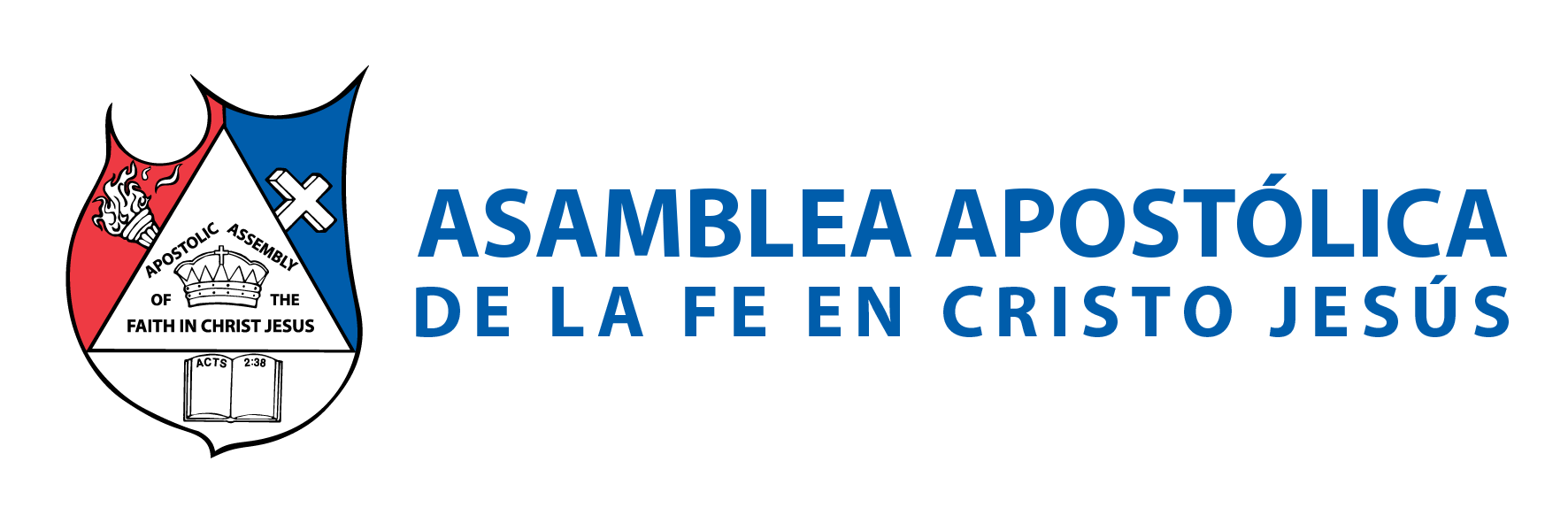 VII.- VERDADES DE LA REBELIÓN 
A. Si es difícil deshacernos de palabras denigrantes y de razonamiento, más
difícil es deshacernos de pensamientos denigrantes. 
B. Palabras denigrantes producen rebelión. 
C. Razonamiento produce rebelión.
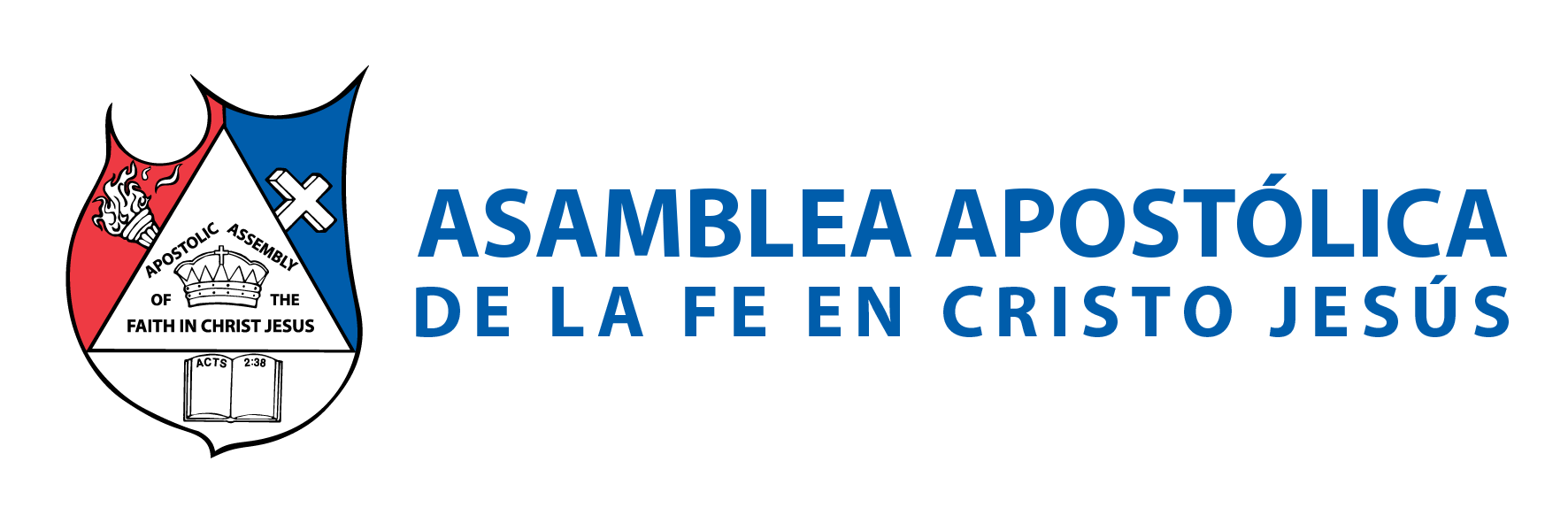 D. Pensamientos producen rebelión. 
E. La iglesia es afectada cuando los miembros se envuelven en chismes, en conversaciones mal dirigidas de otros. Dios no se agrada de ello. 
F. El hombre expresa palabras rebeldes porque sus razonamientos son rebeldes. 
Pero los razonamientos se manifiestan en pensamiento, por lo tanto; el pensamiento es el centro de la rebelión del hombre.
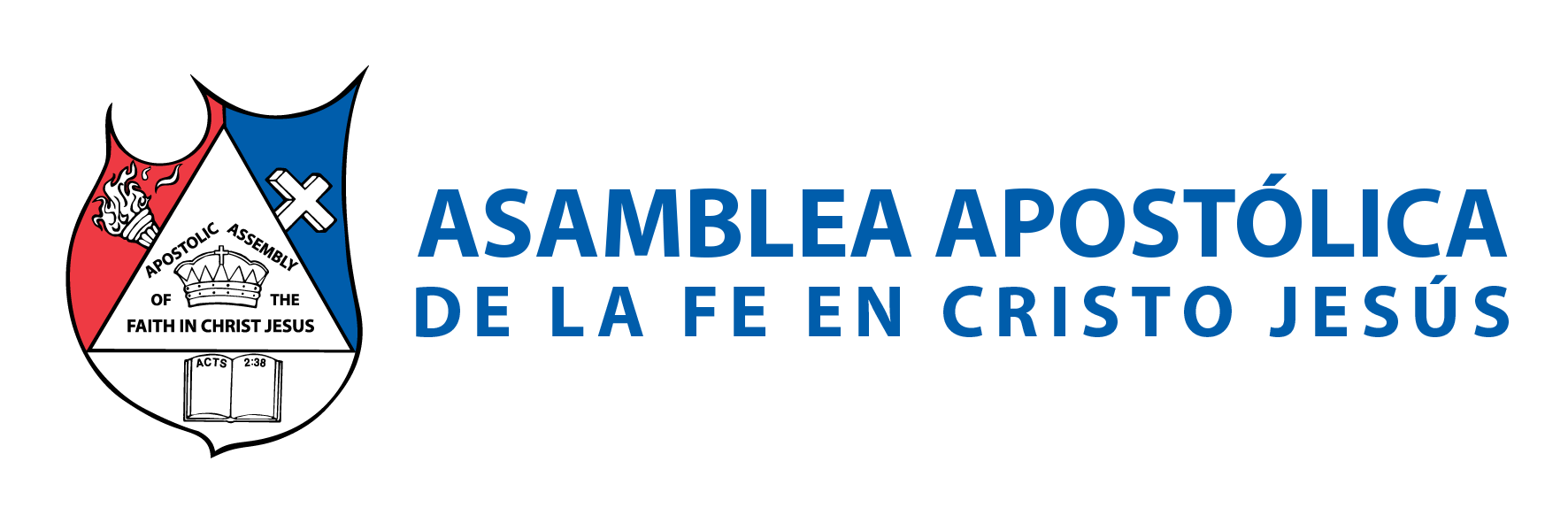 CONCLUSIÓN 
El hombre debe respetar la autoridad de Dios, es Él quien la da y Él quien la puede quitar; nuestra tarea es mantenernos sirviendo a Dios respetando la autoridad, y cuando la autoridad se sale de las normas de Dios, Él tomará control de ella.
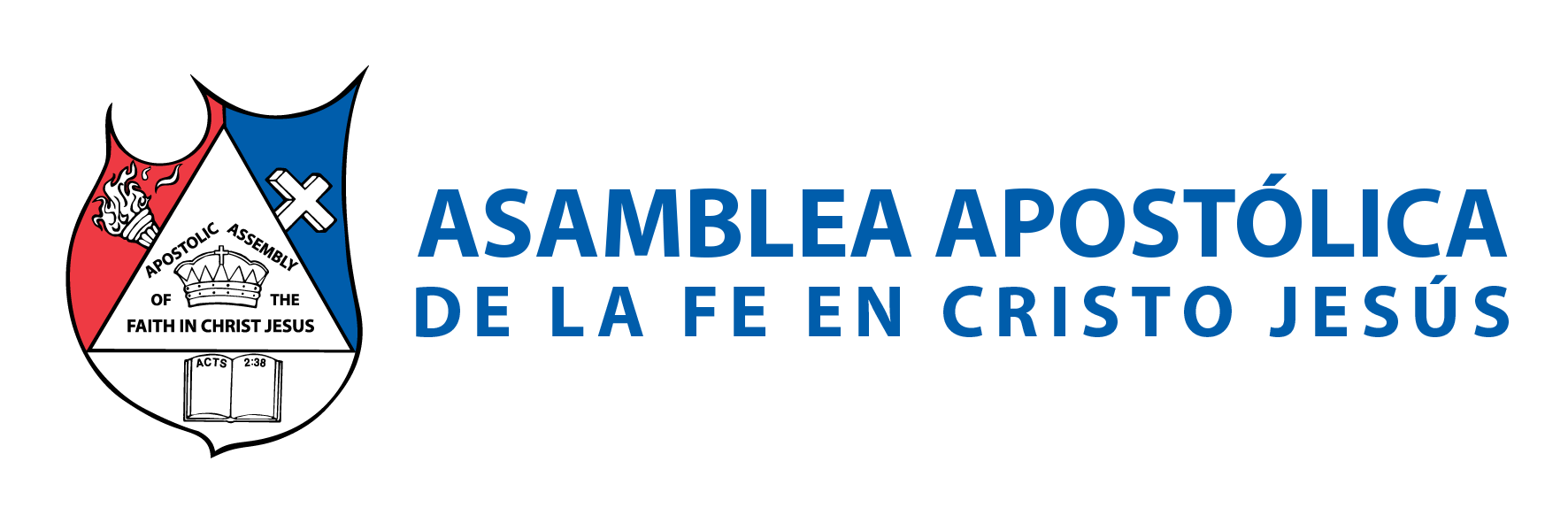 DEBE DESTRUIR FORTALEZAS. “Porque las armas de nuestra milicia no son carnales, sino poderosas en Dios para la destrucción de fortalezas”.
DEBE DERRIBAR ARGUMENTOS. “Derribando argumentos (Palabras, razones y pensamientos) y toda altivez que se levanta contra el conocimiento de Dios, y llevando todo pensamiento cautivo a la obediencia de Cristo”.
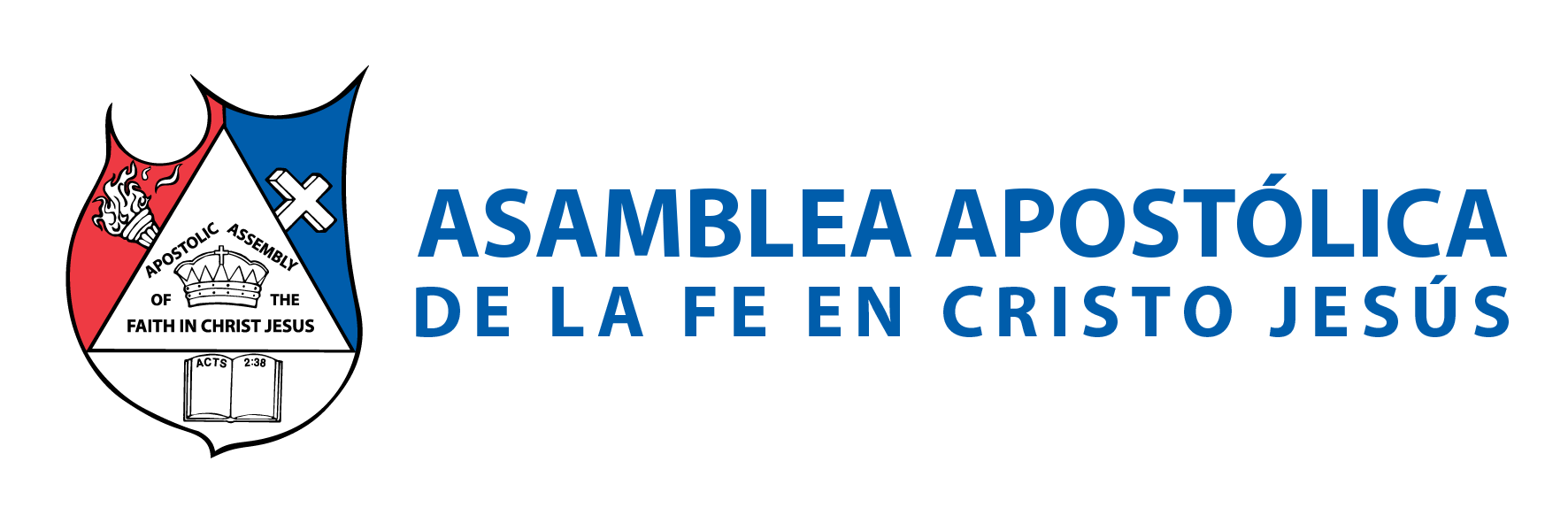 CUIDAR SU CORAZÓN. “Porque del “corazón” salen los malos pensamientos, los homicidios, los adulterios, las fornicaciones, los hurtos, los falsos testimonios, las blasfemias”. 
Mateo 15:19. Palabras, razones, y pensamientos están en la mente, que comúnmente la palabra de Dios lo expresa como “El Corazón de Hombre”.
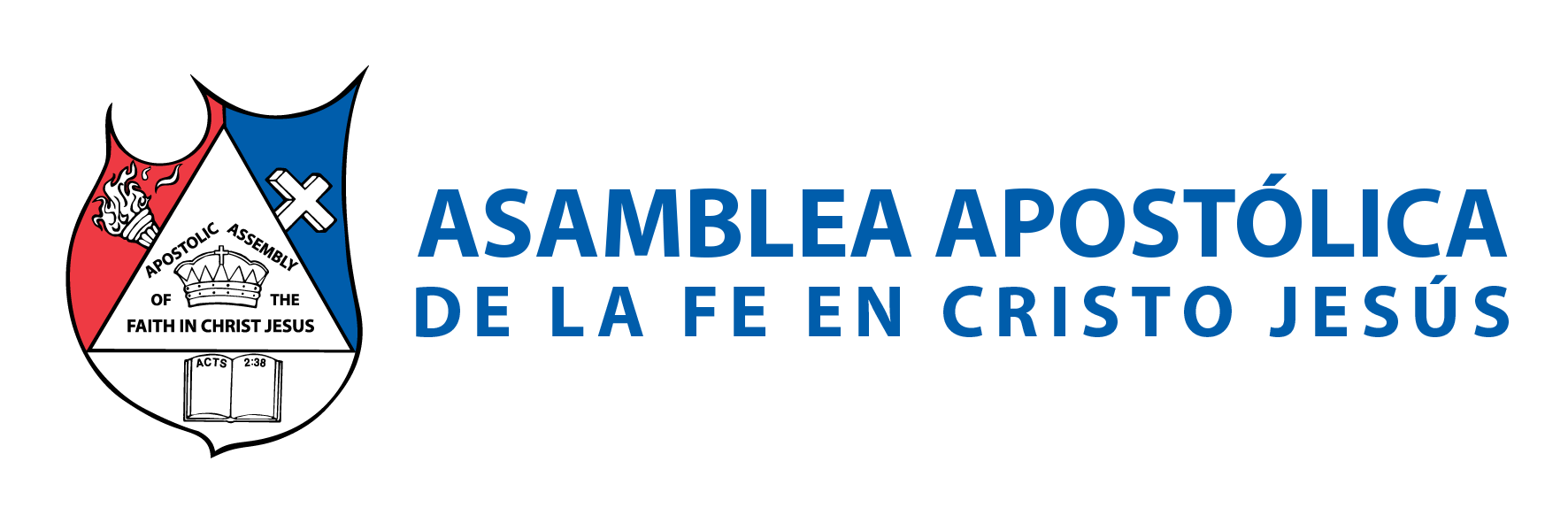 Dios desea que nuestra obediencia sea automática. Así como nuestro cuerpo humano actúa de manera espontánea, así quiere Dios que le obedezcamos. Aún así, cuando no lo hacemos; Él sigue esperando que cambiemos nuestra manera de responder ante su autoridad.
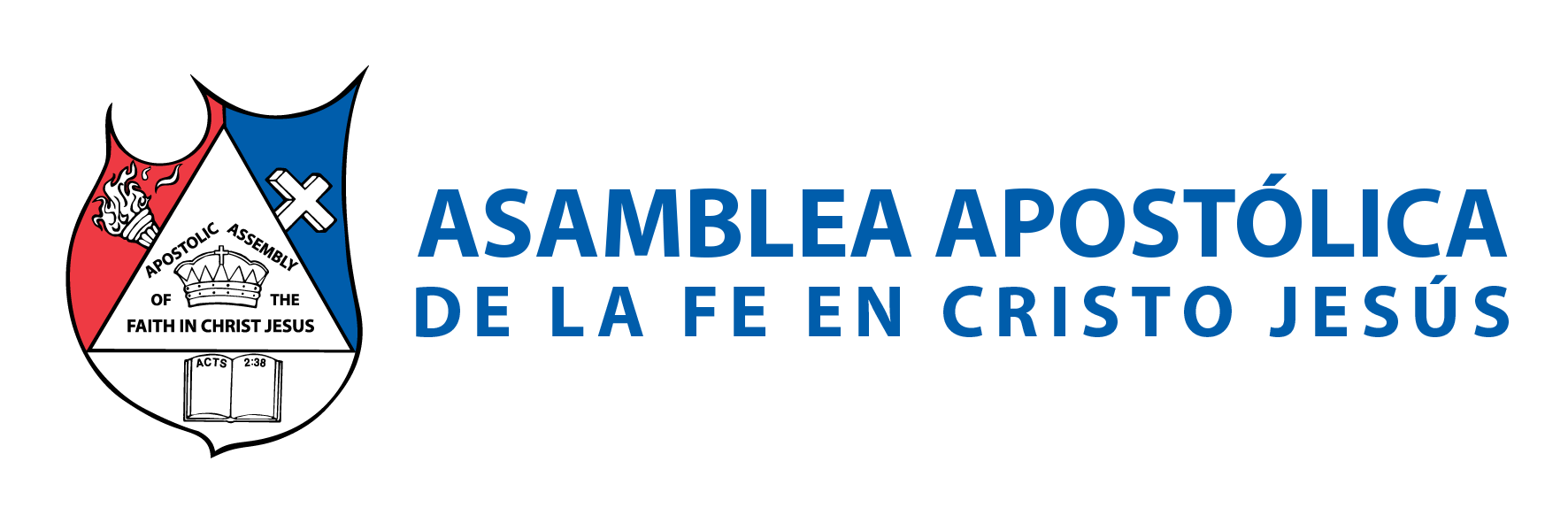